The Mouse and the Motorcycle
Chapter 1
bellboy
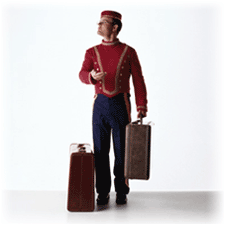 washers
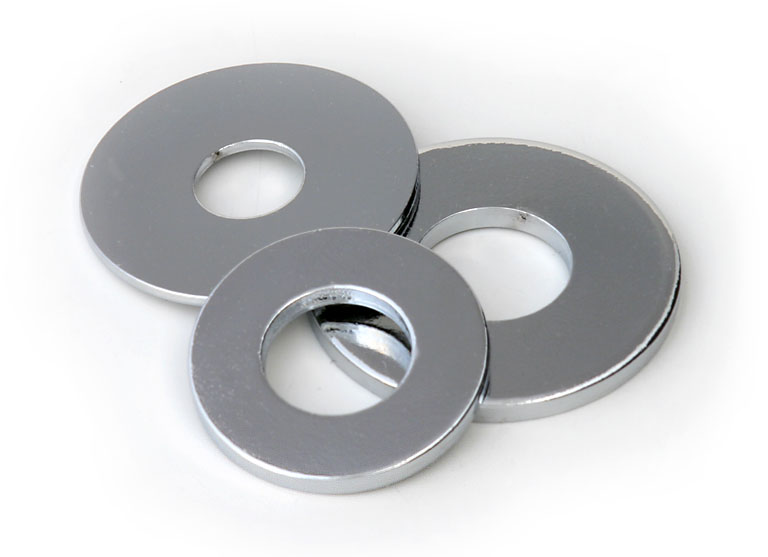 croquet
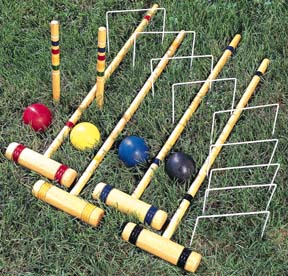 antimacassar
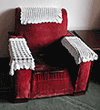 knotty pine walls
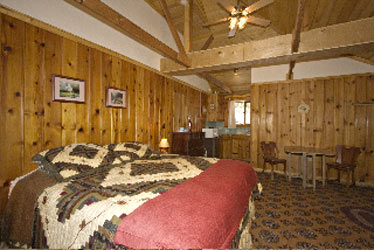 cot
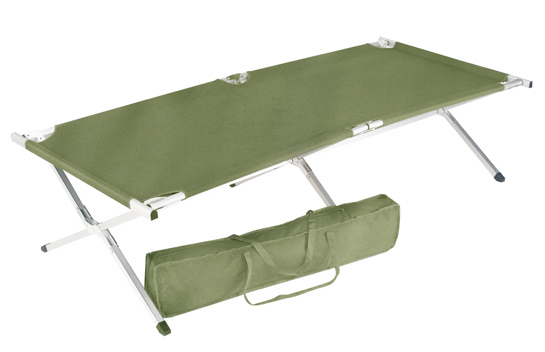 threadbare
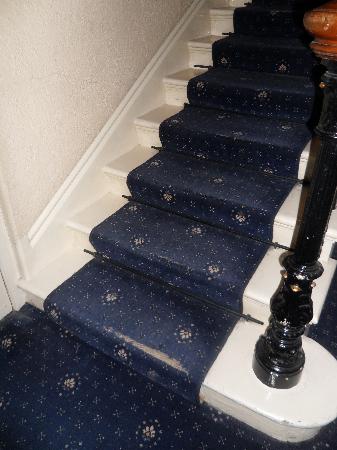 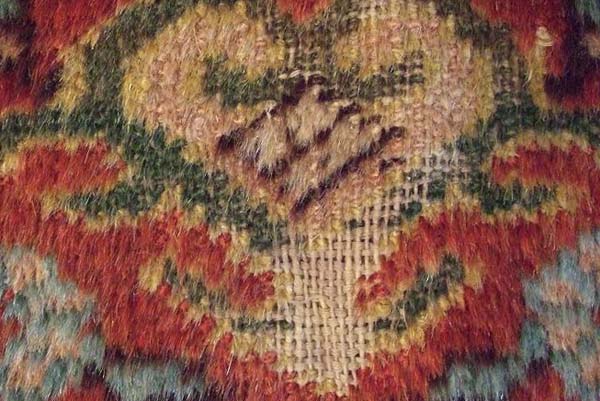 vacancy
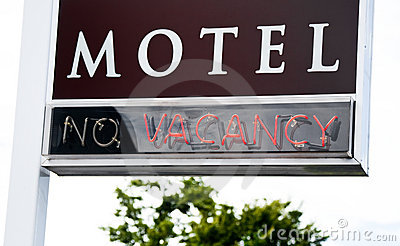 Hotel + Motor = Motel
Hotel
washbasin
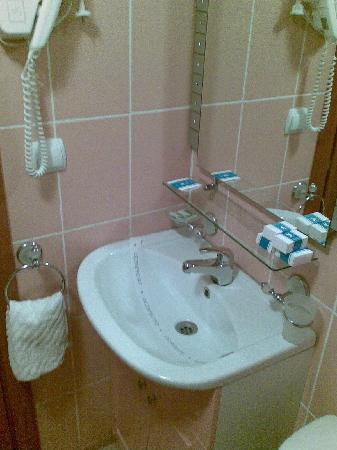 knothole
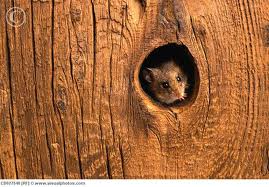 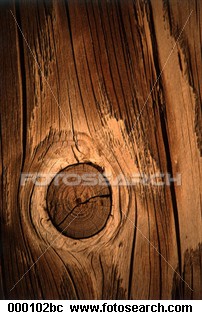 chickadee
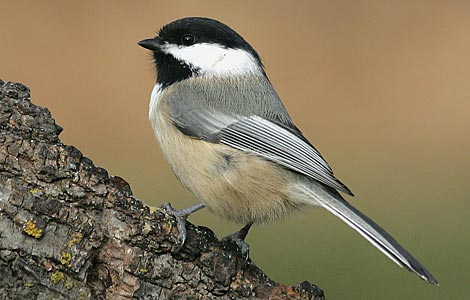 The Mouse and the Motorcycle
Chapter 2
chromium muffler
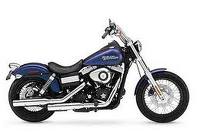 jauntily – easy and bouncymomentum – speed